LE BUDGET-TEMPS
Ou
l’Enquête Nationale sur l’Emploi du Temps au Maroc
2011/2012

Principaux résultats

                                       28 octobre 2014
1
Plan
I. Contexte de l’enquête
II. Classification des occupations quotidiennes des marocains
III. Principaux aspects méthodologiques 

IV. Profil de l’emploi du temps des marocains 
Temps physiologique
Temps du travail professionnel
Temps d’éducation et de formation
Temps du travail domestique
Temps Libre 

V. Division sexuée du double travail marchand et non marchand

VI. Modèle d’éducation et de formation des enfants marocains

VII. Mobilité géographique et temporelle de la population

VIII. Evolution de l’emploi du temps des femmes marocaines entre 1997 et 2012

IX. Entre activité marchande et non marchande : une approche du grand apport du travail de nos femmes dans la création de notre richesse nationale
2
I. Contexte de l’enquête
S’inscrit dans la stratégie du HCP en matière d’enquêtes socioéconomiques;


Relève les occupations quotidiennes de toutes les composantes de la population, femmes, hommes et enfants, en précisant leur nature et le volume du temps qui leur est alloué par chacune de ces composantes;

Quantifie et décrit les différentes activités exercées par la population en interaction avec les différents facteurs démographiques, économiques et socioculturels ;
3
II. Classification des occupations quotidiennes des marocains
Une nomenclature spécifique aux activités de l’emploi du temps a été adoptée pour énumérer  et codifier les activités quotidiennes. 

        Ces dernières sont déclinées en 5 grandes rubriques : 

 Le temps des besoins physiologiques : sommeil, repas et soins personnels (hygiène corporelle, habillement, coiffure, soins médicaux,…) ; 

 Le temps du travail professionnel : consacré aux activités marchandes;

Le temps des études et de la formation: suivre des cours, études, devoirs scolaires, etc. ; 

Le temps du travail domestique : travaux ménagers (cuisine, ménage, rangement, courses,…) et soins aux enfants et aux autres membres du ménage ;

Le temps libre : loisirs (télévision, internet, sport, lecture etc.), sociabilité (réceptions, conversations, vie civique, bénévolat, etc.) et pratiques religieuses (prière, ablutions, etc.).
4
III. Aspects méthodologiques : Echantillonnage et collecte des données
9200 ménages, représentant les diverses couches sociales et régions du pays, ont été tirés selon un sondage stratifié à 3 degrés ;

Sélection d’une femme et d’un homme par ménage sélectionné

Sélection d’un enfant selon les critères suivants:
tirage de cinq ménages ayant un enfant parmi les 15 ménages
un enfant par ménage a fait l’objet de l’emploi du temps

Pour les adultes : les sept jours de la semaine sont équitablement représentés en termes d'emploi de temps observés au niveau de toutes les zones touchées par l’enquête

 Pour les enfants : Un enfant par jour pendant 5 jours (vendredi +samedi +dimanche + 2 jours du lundi au jeudi)
5
IV. Profil de l’emploi du temps des marocains
6
Journée type des adultes
La journée moyenne des marocains se répartit en:
44% pour le temps physiologique (10H36mn)
35% temps sommeil  (8H 21 mn)
6% temps repas (1 H 28 mn)
3%  soins personnels   (0 H 47 mn)

14% pour le travail professionnel  (3H20mn)
 2%  pour les études et la formation (0H29mn)
12% pour le travail ménager (2H 34 mn) et les  soins donnés aux membres du ménage (0H21mn)
		
28% pour le temps libre (6H40mn)
19% temps loisirs (4 H 32 mn)
5%  sociabilité (1 H 09 mn)
4% pour les pratiques religieuses (59mn)
Temps physiologique
Sommeil: 8h21mn par jourRepas : 1h28m
La journée moyenne des marocains se répartit en:
44% pour le temps physiologique (10H36mn)

Avec 8H 21 mn de sommeil, les marocains dorment 52 mn de moins que les français et 20 mn de plus que les tunisiens

Avec 1 H 28 mn, ils mettent à prendre leur repas 45 mn de moins que les français et 8 mn que les tunisiens
Horaire des repas: 75% déjeunent entre  12h30 et 14h30
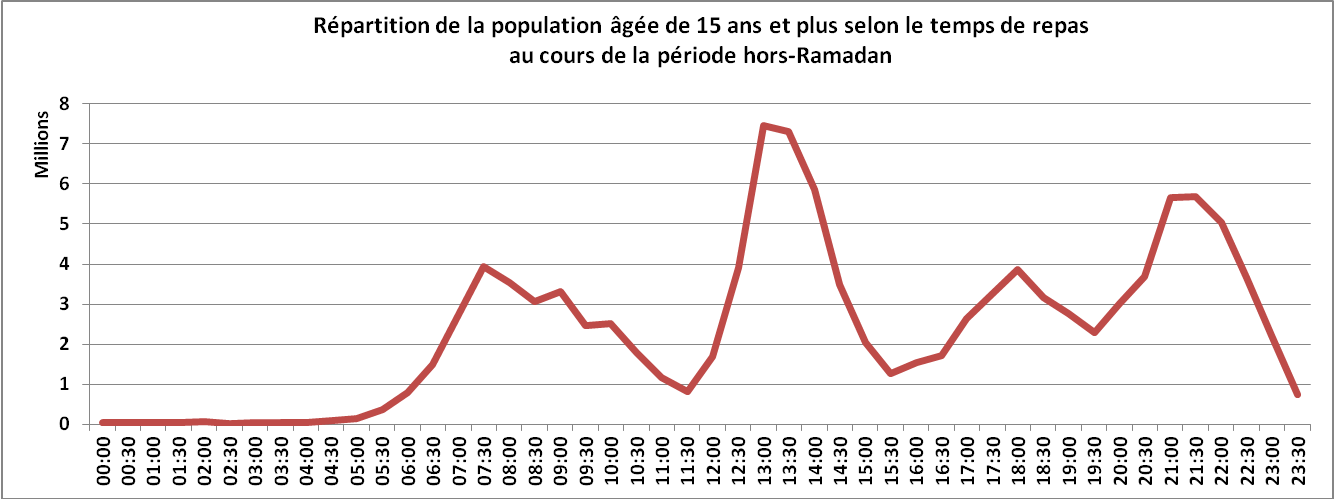 52% des marocains prennent le petit déjeuner entre 7h et 9h. 

75% déjeunent entre 12h30mn et 14h30mn .

67% dinent entre 20h et 22h.
Temps du travail professionnel
Temps du travail professionnel
Le temps professionnel accapare 3h20mn de la journée d’un marocain ;

 Les ruraux consacrent 32 mn de plus au travail professionnel que les citadins.

 Les personnes âgées de 25 à 59 ans accordent plus de temps au travail professionnel que les autres.
Temps professionnel des actifs occupés
Les actifs occupés consacrent en moyenne 6h39mn au travail professionnel : 7h20mn en milieu urbain et 5h56mn en milieu;
Cette moyenne est de 7h27mn pour les salariés, 6h56mn pour les employeurs, 6h35mn pour les  indépendants  et de 4h55mn pour les Aide-familiales.
Temps d’éducation et de formation
Temps d’éducation et de formation
Le temps accordé à l’éducation et la formation est de 3h45mn pour les enfants âgés de 7 à 14 ans, 1h41mn pour les jeunes âgés de 15 à 24 ans et 3mn pour ceux âgés de 25 ans et plus;


Pour les élèves et étudiants, le temps éducatif  passe à 4h pour  les 7 à 14 ans, et à  4h38mn pour les 15 à 24 ans;

Les filles accordent plus de temps aux études  que les garçons, avec un écart de 22mn pour les 7-14 ans et de
Temps du travail domestique
16
Temps du travail domestique: répartition inégale des responsabilités domestiques et familiales entre les deux sexes
Le temps du travail domestique occupe 12%  de la journée des marocains

 il est en moyenne de 2h55mn par jour, 2h42mn en milieu urbain et 3h15mn en milieu rural. 


Il passe de 2h18mn parmi les 15-24 ans, à 3h20mn parmi les 25-59 ans et à 2h13mn pour les personnes âgées. 

 les enfants de 7 à 14 ans contribuent à ces activités par 49mn, 43mn en milieu urbain et 56mn en milieu rural.
Temps libre
18
6 h40 mn de temps libre pour les marocains âgés de 15 ans et plus
Le temps libre représente 28% de la journée des marocains âgés de 15 ans et plus.

Les citadins y consacrent 28mn de plus que les ruraux.

Il passe de 6h57 mn par les enfants âgés de 7 à 14 ans à 8h37mn parmi les personnes âgées de 60 et plus.
19
Répartition du temps libre des adultes de 15 ans et plus selon la nature des activités exercées
six occupations concentrent plus de 84% du temps disponible des marocains. Il s’agit de la télévision (2h14mn), les pratiques religieuses (59mn), la sieste (43mn), ne rien faire (38mn), conversations (37mn), réceptions et visites (26mn).
Rester devant le petit écran est l’occupation prépondérante dans le temps disponible des marocains
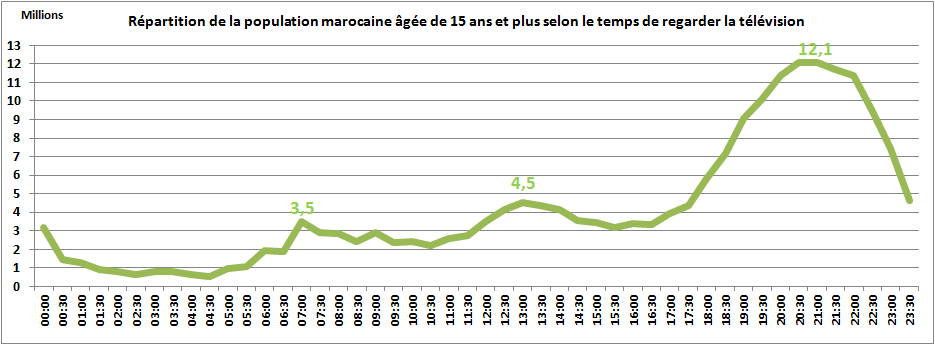 Les marocains et l’internet :  un usage faible, principalement citadin et orienté vers les loisirs
Les marocains consacrent en moyenne 9 mn par jour à l’usage de l’internet (14 mn milieu urbain et 1mn en milieu rural);

L’internet est utilisé dans 81% à des fins récréatives

La part des internautes, se situant à 8% au niveau national, passe à 17% parmi les jeunes âgés de 15 à 24 ans.
22
V. Division sexuée du double travail marchand et non marchand
Temps du travail professionnel: les hommes y consacrent 4 fois plus que les femmes
Par milieu de résidence, ce rapport s’amplifie davantage dans les villes (4,6 fois contre 3,4 fois dans la compagne)
Temps professionnel selon les catégories socio-professionnelles (CSP)
Participation des personnes âgées au travail professionnel selon le milieu et le sexe
Temps du travail domestique: la contribution des hommes se limite principalement aux  activités destinées à l’extérieur du domicile
95% des femmes marocaines contribuent aux activités domestiques leur consacrant 5h par jour.
Les tâches strictement ménagères mobilisent 4h33mn de la journée des femmes.
Les activités connexes exercées à l’extérieur du domicile en mobilisent 27mn.

45% des hommes consacrent en moyenne 43mn par jour au travail domestique, 39mn en milieu urbain et 50mn en milieu rural
13% d’entre eux consacrent 11 mn aux activités ménagères.
Inégalité homme-femme devant la charge de travail
La charge de travail cumulant les durées du travail professionnel et du travail domestique est de 6h21mn pour la femme et de 6h08mn pour les hommes;
l’homme consacre 4 fois plus du temps au travail professionnel et 7 fois moins du temps au travail domestique que la femme. 
      Le partage sexué de la charge du travail place ainsi les rapports homme-femme dans le schéma classique de « l’homme gagne-pain et de la femme au foyer ».
VI. Modèle d’éducation et de formation des enfants marocains
Le modèle d’éducation et de formation des enfants marocains a tendance à reproduire les comportements et les rapports sociaux dominants dans la société traditionnelle.
L’éducation et la socialisation de nos enfants (7 à 14 ans) sont dominées par le rôle de la famille et des lieux publics
Transmission du modèle des rapports de travail hommes/femmes pour les enfants
Les filles réservent 3,4 fois plus du temps au travail domestique que les garçons
 Les garçons réservent 1,5 fois plus du temps au travail professionnel que les filles
Rester devant le petit écran est l’occupation prépondérante dans le temps disponible des enfants marocains
Les enfants marocains passent en moyenne 3h de leurs journée à regarder la télévision . (43,6% de leurs temps disponible) 
 la pratique des jeux mobilise  près de 2h, avec une heure de plus pour les garçons que les filles.
Leur accès à l’internet prend 12 mn de leur temps monopolisé par les échanges sur les réseaux sociaux.
VII. Mobilité géographique et temporelle de la population
Les déplacements des marocains Une heure par jour , le tiers consacré à l’activité professionnelle
Les déplacements des marocains occupent un temps moyen d’1h04mn de la journée. 
67% des marocains se déplacent à pied en y consacrant 41 mn par jour,  

16% par des moyens de locomotion privés (12mn), 

14%  par les transports en commun (10mn) et 	

3% par les charrettes et les animaux (2mn).
34
Mobilité des marocains: trois pics horaires dans la journée
A 8 heures du matin où près de 4,5 millions de personnes sont en déplacement (15%)  ;
A midi se situe le deuxième pic horaire où la mobilité des marocains atteint près de 5,1 millions de personnes  ; 
La grande mobilité est observée à 18 heures où 5,6 millions des marocains sont en déplacement.
A8 heures du matin où près de 2,4 millions d’actifs occupés sont en déplacement; 
Au milieu de la journée, le pic horaire de la mobilité des travailleurs se situe à 14 heures où 1,5 millions d’actifs occupés sont en mouvement;
Un autre pic horaire se situe à 18 heures où près de 1,5 millions d’actifs occupés sont en déplacement.
Dans la zone urbaine du Grand Casablanca, la grande mobilité des personnes actives occupées est enregistrée à 8 heures de matin où 393 milles personnes sont en déplacement. 
Vers 14 heures, le pic de déplacement atteint 190 milles personnes. 
A 19 heures, un autre pic est observé où 172 milles personnes sont en mouvement.
VIII. Evolution de l’emploi du temps des femmes marocaines entre 1997 et 2012
Evolution de l’emploi du temps de la femme marocaine  entre 1997 et 2012
Abstraction faite du milieu de résidence, la hiérarchisation des activités de la femme marocaine n’a pas connu de changement durant ces quinze dernières années :

La femme urbaine réserve 33% plus du temps au travail professionnel, alors que la femme rurale en réserve 33% de moins

le temps professionnel est passé de 3h38mn à 5h39mn pour la femme salariée et de 3h12mn à 3h43mn pour la femme «Aide-familiale».

En milieu rural, le temps professionnel des actives occupées a augmenté de 28 mn alors que leur temps domestique a diminué de de 19mn. 

En milieu urbain, le temps professionnel des femmes actives occupées a augmenté de 2h44mn au moment où leur temps du travail domestique a diminué de 1h01mn.
39
Evolution de l’emploi du temps de la femme marocaine  entre 1997 et 2012
Les jeunes femmes âgées de 15 à 24 ans consacrent plus de temps aux études (32mn de plus) et moins de temps aux tâches domestiques (25 mn de moins).

Le temps domestique a diminué de 32 mn chez les femmes au foyers en milieu rural et d’une heure pour les actives occupées urbaines.

Le temps libre est passé de 5h01mn à 5h07mn pour la femme citadine et de 3h22mn à 4h22mn pour la femme rurale.

La  part des femmes pratiquant une activité religieuse a augmenté de 47% à 68%, et le temps moyen par jour qu’elles y consacrent s’est élevé en passant de 27mn à 48mn.
40
IX. Quel apport de l’approche 
budget – temps à l’évaluation du travail domestique ?
41
Le travail domestique : plus de 23 milliards d’heures en 2012
Trois critères sont généralement retenus pour définir le travail domestique : 

productif
non rémunéré
délégable

Trois périmètres du travail domestiques sont généralement envisagés  : 

Périmètre restreint (cuisine, ménage, soins matériels des enfants, entretien du linge, gestion du ménage);
Périmètre intermédiaire (périmètre restreint + jardinage + bricolage + jeux avec les enfants)
Périmètre extensif (périmètre intermédiaire + trajets effectués pour se déplacer)
42
Prise en compte du travail domestique dans le PIB  selon le périmètre restreint
Durée quotidienne du travail non marchand domestique de la population âgée de 15 ans et plus
43
Prise en compte du travail domestique dans le PIB : Valorisation du PIB et Contribution des femmes à la richesse nationale
La contribution des femmes au PIB élargi aux services domestiques non marchands, monte à 39,7% selon le premier scénario, à 49,3% selon le deuxième scénario.
44